ТЕМА 2. СУЩНОСТЬ И СОСТАВ ФУНКЦИЙ УПРАВЛЕНИЯ

1. Понятие функции управления
 Основные функции управления
 Конкретные (специальные) функции управления.
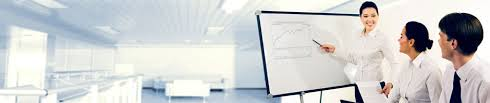 ЛИТЕРАТУРА
Мескон М.Х., Альберт М., Хедоуи Ф. Основы менеджмента. – Пер. с англ. – М.: Дело, 2007
Виханский О.С., Наумов А.И. Менеджмент. – М.: Банки и биржи, ЮНИТИ, 2000.
Менеджмент организации / Под ред. З.П. Румянцевой, Н.А. Соломатина. – М.: ИНФРА –М, 2004.
Менеджмент организации. Под ред. З.П. Румянцевой. – М.: Наука, 2006.
Слово «функция» (от лат. functio — исполнение, осуществление) означает обязанность, круг деятельности, назначение, роль. 
Функции управления — относительно обособленные направления управленческой деятельности, которые позволяют осуществить определенное воздействие на управляемый объект в целях достижения поставленной задачи. Функции управления определяют специфику управленческого труда. Они тесно связаны с другими категориями науки управления: структурой, методами, техникой, кадрами управления, информацией и управленческими решениями.
Необходимость выполнения той или иной функции управления определяется характером производства. Требования производства с учетом возможностей использования достижений научно-технического прогресса определяют состав функций управления. 
Не орган управления, а производство рождает ту или иную функцию. В свою очередь, функция определяет необходимость в соответствующем органе управления.
К функциям общего руководства относится: планирование, организация, мотивация, контроль и координация.
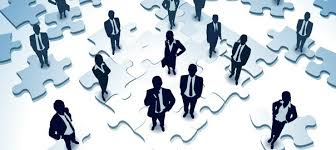 Содержание и задачи планирования как функции управления состоят в обоснованном определении основ­ных направлений и пропорций развития производства с учетом ма­териальных источников его обеспечения и спроса рынка. Сущность планирования проявляется в конкретизации целей развития фир­мы и каждого подразделения в отдельности на установленный пе­риод; определении хозяйственных задач, средств их достижения, сроков и последовательности реализации; выявлении материаль­ных, трудовых и финансовых ресурсов, необходимых для решения поставленных задач.
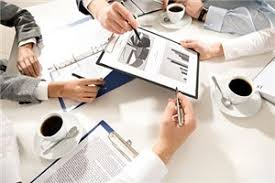 Планирование призвано обеспе­чить взаимосвязку структурных подразделений по всей технологи­ческой цепочке: научные исследования и разработки, производство и сбыт. Эта деятельность опирается на выявление и прогнозирова­ние потребительского спроса, анализ и оценку имеющихся ресур­сов и перспектив предприятия, конъюнктуры на рынке. Отсюда вы­текает необходимость увязки планирования с маркетингом и конт­ролем с целью постоянной корректировки показателей производ­ства и сбыта.
Планирование предполагает: 
обоснованный выбор целей; 
опре­деление политики; 
разработку мер и мероприятий (образа дей­ствий); 
методы достижения целей; 
обеспечение основы для приня­тия последующих долгосрочных решений.
Оно заканчивается перед началом действий по реализации пла­на. Планирование — это начальный этап управления, представляю­щий собой не единовременный акт, а процесс, продолжающийся до завершения планируемого комплекса операций.
Организация как функция призвана обеспечить реализацию на­меченной в плане цели путем установления пропорций между эле­ментами трудовой деятельности и порядка их взаимодействия. Организация предполагает формирование управляемой и управля­ющей систем; определение места и роли каждого работника в систе­ме, распределение их по подразделениям и звеньям; организацию четкого взаимодействия между ними; разработку документов, рег­ламентирующих деятельность аппарата управления, отдельных служб и работников, с тем чтобы обеспечить заданное течение про­изводственного процесса и выполнение всех функций в соответ­ствии с программой.
Организация — это обоснование и выбор элементов управляю­щей и управляемой подсистем, а также установление простран­ственно-временных и причинно-следственных связей между ними.
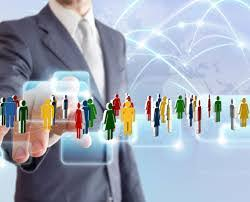 Организаторская деятельность включает в себя:
совершенствование организационных связей, структурных об­разований и отношений;
формирование системы духовных ценностей, представлений, атмосферы взаимного уважения;
поиск компромиссов, которые призваны обеспечить успешное ведение дел, эффективное общественное производство.
Мотивация представляет собой комплекс условий или мотивов, оказывающих воздействие на поведение человека, направляющих его деятельность в нужную для организации сторону, регулирую­щих интенсивность труда, трудозатраты, побуждающих проявлять добросовестность, настойчивость, старательность в достижении целей.
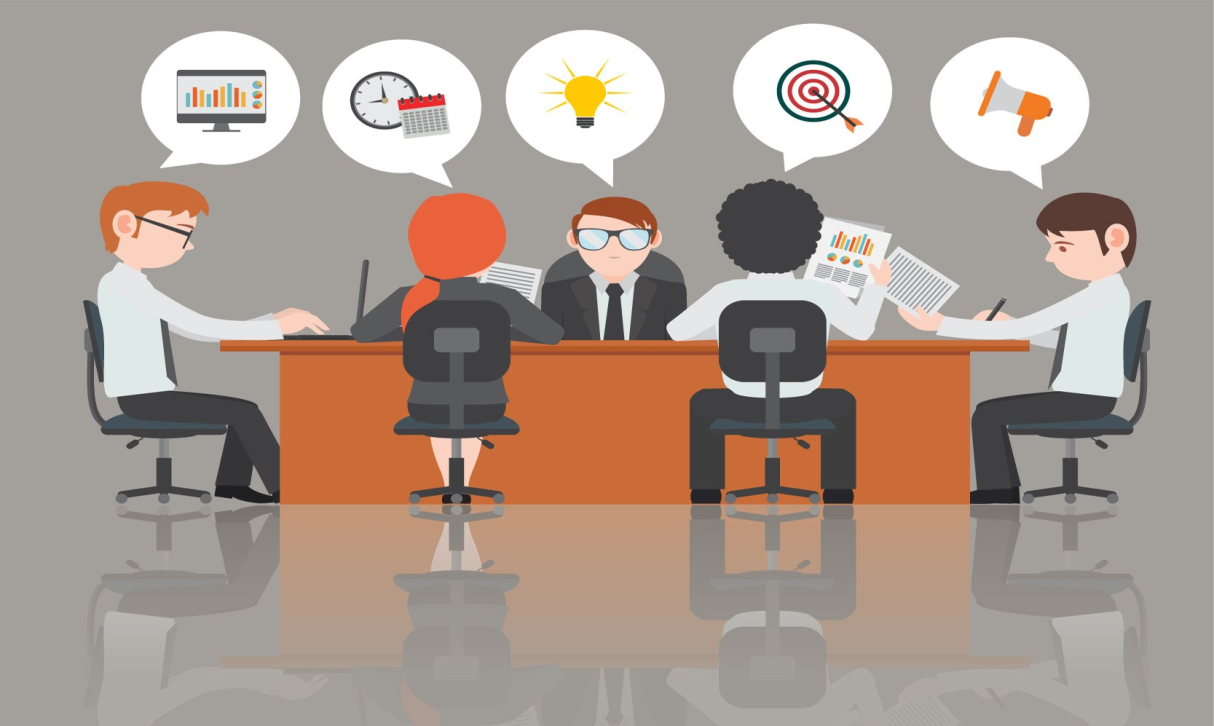 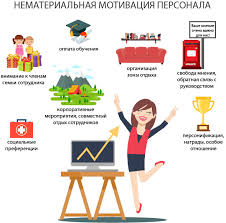 Мотивы, формирующиеся под воздействием множества внешних и внутренних, субъективных и объективных факторов, начи­нают действовать под влиянием стимулов. Стимулы могут быть ма­териальными, в виде действий других людей, представляющихся возможностей, надежд и пр.
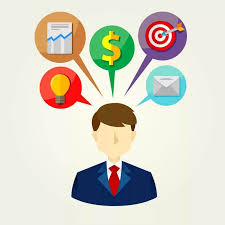 Основные задачи мотивации:
- формирование у каждого сотрудника понимания сущности и значения мотивации деятельности;
- обучение персонала и руководящего состава психологическим основам внутрифирменного общения;
- формирование у руководителей демократических подходов к уп­равлению персоналом с использованием современных методов мотивации.
Контроль — одна из основных функций менеджмента. Деятель­ность организации требует, чтобы контроль и планирование, тесно связанные между собой, были непрерывными. 
Сущность контроля заключается в трех основных элементах:
- установление контролируемых стандартов деятельности;
- измерение и анализ результатов деятельности, информация о которых получена с помощью контроля;
- корректировка технологических, хозяйственных и иных процес­сов в соответствии со сделанными выводами и принятыми решени­ями.
Заключительный момент в организационном процессе — это координация. 
Целью координации является объединение всех организационных усилий менеджера для достижения поставлен­ных целей.
    Координация основывается на трех  составляющих: групповом усилии, единстве действий, общей цели.
Помимо общих функции в управлении сельскохозяйственным производством используются специальные функции основными из которых являются: общее линейное руководство, оперативное управление, техническое руководство, технологическое управление, маркетинговая деятельность и т.д.
Комплекс специальных (конкретных) функций управления предприятием состоит из общего (линейного) руководства предприятием, его цехами, производственными участками, а также функционального руководства. 
По характеру работ функции управления можно разделить на административные, технические, производственные, экономические и хозяйственные.
В настоящее время с развитием научно-технического прогресса, индустриализацией сельского хозяйства, ростом масштабов производства и управления объем работ по каждой функции возрастает, происходит неизбежный процесс сокращения количества функций управления, выполняемых одним работником или даже группой работников, при одновременном усложнении их содержания.